8.2 delavnica:
Elementi učinkovitega spremljanja pouka
8.2 delavnica: Elementi učinkovitega spremljanja pouka
NAMEN DELAVNICE
Seznaniti se z elementi učinkovitega spremljanja pouka in jih dopolniti.
8.2 delavnica: Elementi učinkovitega spremljanja pouka
POTEK DELAVNICE
Preberite spodnjo trditev in se o njej pogovorite s kolegom (5 minut).

»Bistvo spremljanja pouka ni v samem opazovanju pouka; opazovanje je le izhodišče za profesionalni pogovor, ki je ključnega pomena za učenje drug od drugega.«

 Za omizjem oblikujte skupine po 5. Izberite gostitelja, ki bo stalen in omizja ne bo menjal.
8.2 delavnica: Elementi učinkovitega spremljanja pouka
POTEK DELAVNICE
Vsak zase preberite zapise Elementi učinkovitega spremljanja pouka, o katerih po tekel pogovor v nadaljevanju.
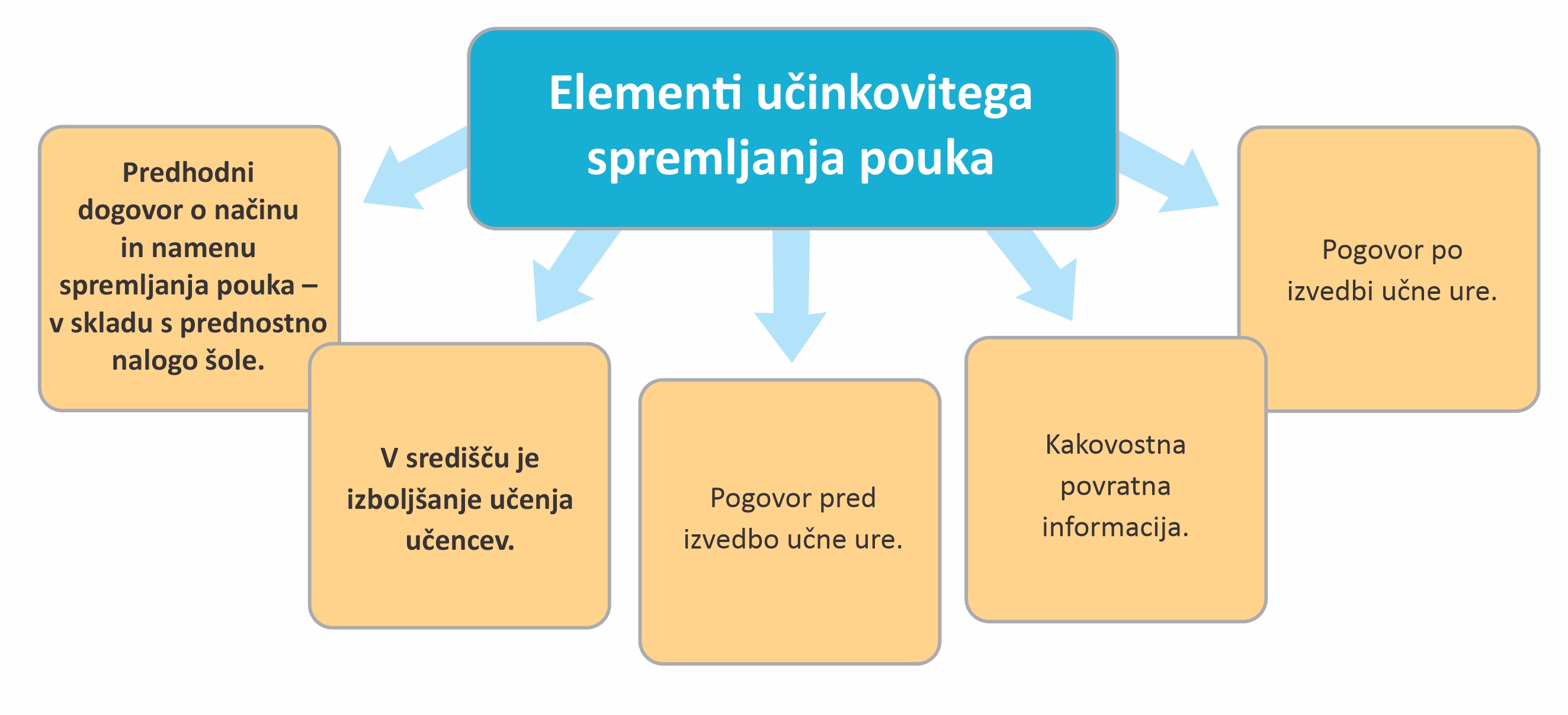 8.2 delavnica: Elementi učinkovitega spremljanja pouka
POTEK DELAVNICE
Gostitelj z učitelji na podlagi spodnjega vprašanja izvede 1. krog pogovorov (10 minut).

VPRAŠANJE: 
1. Čemu je namenjen pogovor pred izvedbo pouka in po njej v okviru spremljanja pouka?

Po zaključenem pogovoru člani skupine zamenjate omizje, gostitelj ostane.
8.2 delavnica: Elementi učinkovitega spremljanja pouka
POTEK DELAVNICE
Gostitelj  z novimi člani na kratko podeli ključne ugotovitve prejšnje skupine in na podlagi spodnjega vprašanja izvede nov – 2. krog pogovorov (10 minut). 

VPRAŠANJE: 
2. Zakaj je kolegialna povratna informacija pomembna?
 
Po zaključenem pogovoru člani skupine zamenjate omizje, gostitelj ostane.
8.2 delavnica: Elementi učinkovitega spremljanja pouka
POTEK DELAVNICE
Gostitelj  z novimi člani spet na kratko podeli ključne ugotovitve prejšnje skupine in na podlagi spodnjih vprašanj izvede še zadnji – 3. krog pogovorov (10 minut).

VPRAŠANJI:  
3. Kakšna povratna informacija mi je v pomoč?
4. Zakaj je spremljanje pouka učinkovitejše, če se pri tem osredotočimo na določeno področje?

Vsako omizje predstavi usmeritve, na podlagi katerih dopolnijo kroge Elementi učinkovitega spremljanja pouka (5 minut).